Podpora rozvoja kľúčových kompetencií žiakov stredných škôl v digitalizovanom školskom prostredí
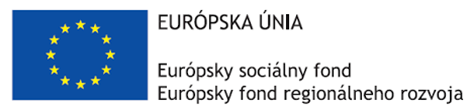 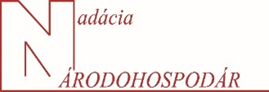 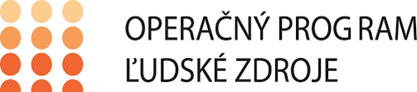 Ako efektívne využívať nástroje digitálnych technológií – edukačné video
Podpora rozvoja kľúčových kompetencií žiakov stredných škôl v digitalizovanom školskom prostredí
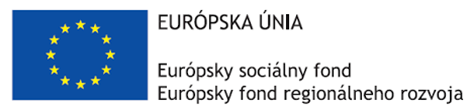 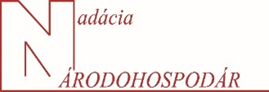 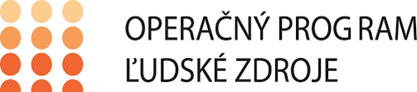 Ako efektívne využívať nástroje digitálnych technológií – edukačné video
Ladislav Pasiar
Jaromír Novák
Čo si predstavíte pod pojmom vyučovací prostriedok?
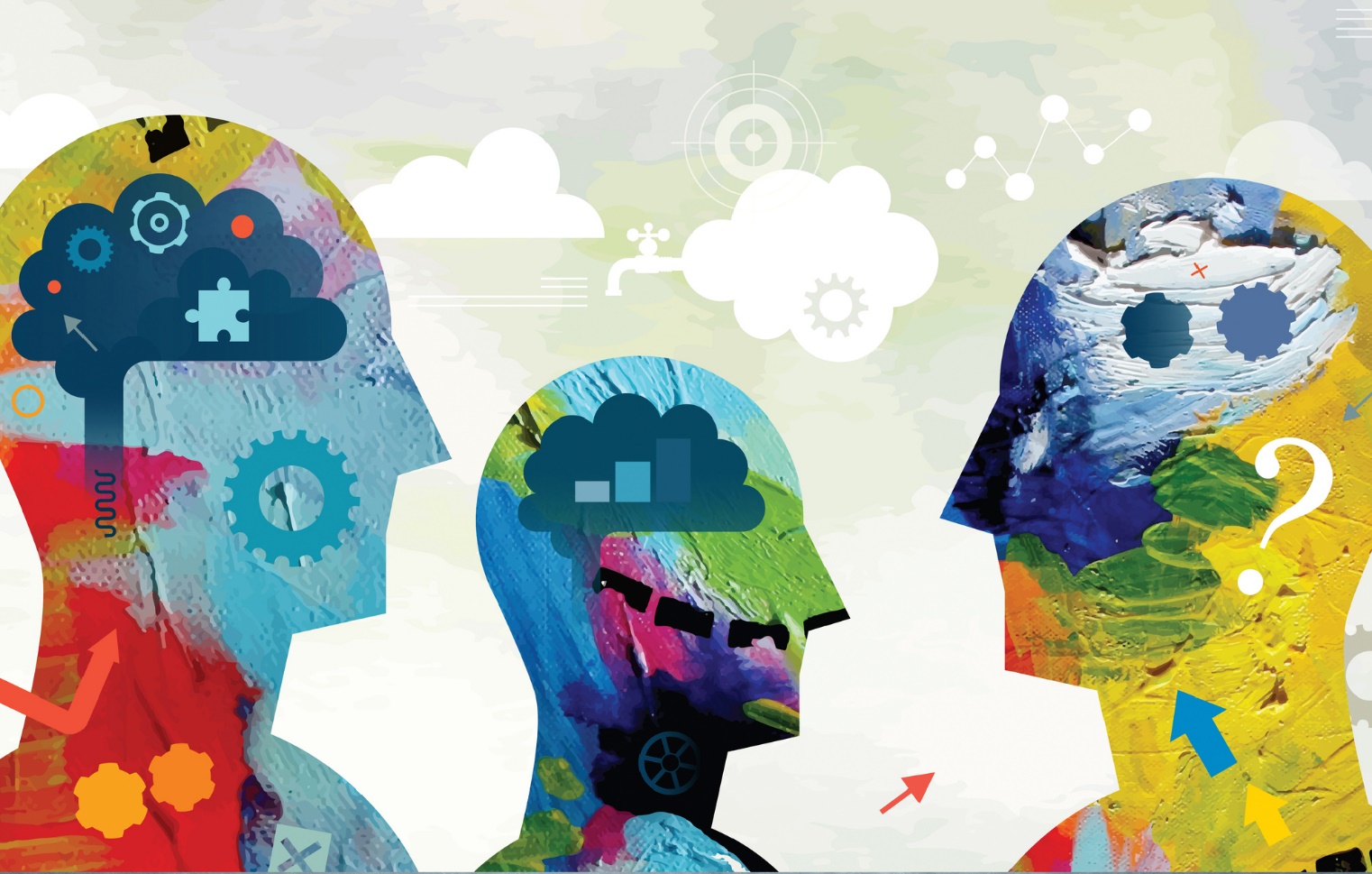 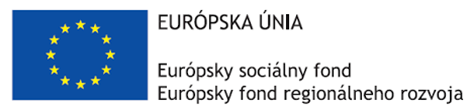 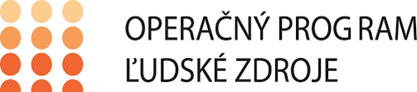 Motivačná fáza
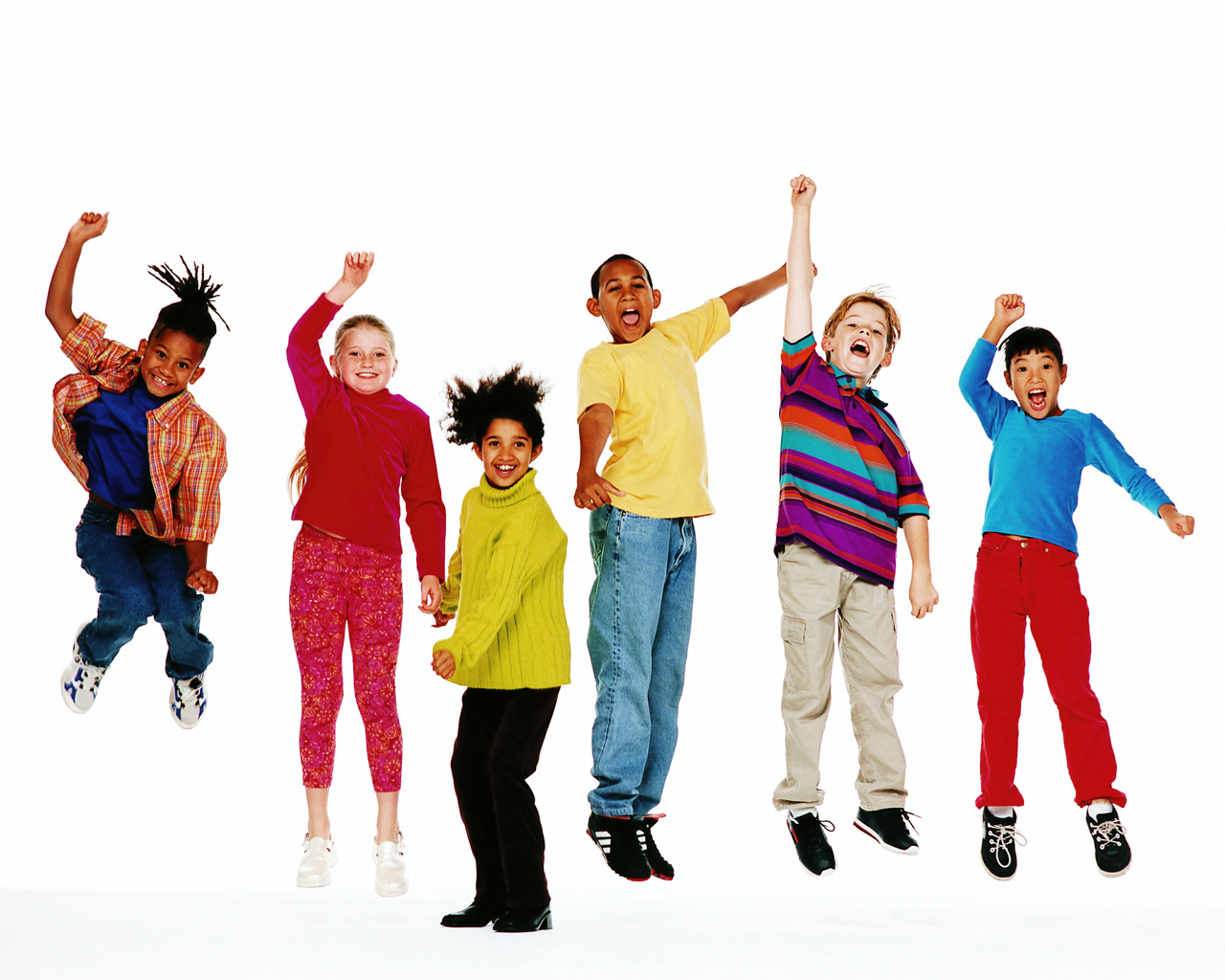 [Speaker Notes: Videá nájdete tu:
https://www.youtube.com/watch?v=7kmrbVqC7-w
https://www.youtube.com/watch?v=rpSsz1MTmG0
https://www.youtube.com/watch?v=WjqiU5FgsYc]
Expozičná a fixačná fáza
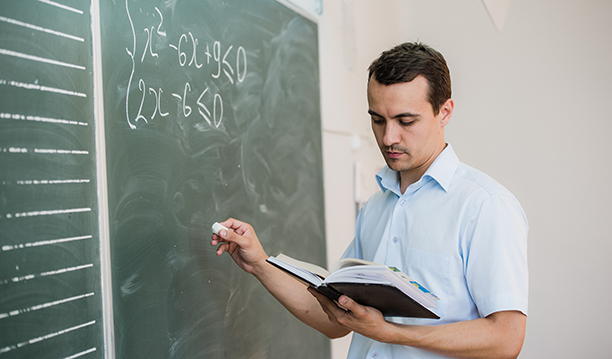 Znázornenie procesu
Rastliny

Prisoner´s dilemma
Badminton 2012

Anketa
[Speaker Notes: http://www.youtube.com/watch?v=iFCdAgeMGOA
https://www.youtube.com/watch?v=NdITTDl5coE
https://www.youtube.com/watch?v=JSxnQ-tgE3g
https://www.youtube.com/watch?v=EjGE3zKMGT0]
Multimediálne prednášky
Prezentačné zručnosti

Ekonomika

Diplomovka?
[Speaker Notes: https://www.youtube.com/watch?v=SAiqqVPFZ30
http://www.youtube.com/watch?v=oryI57miopo
http://www.ekospace.cz/1-mikroekonomie-1/115-7-poptavka
https://www.youtube.com/watch?v=KWMkzGGxqpA]
Khan academy
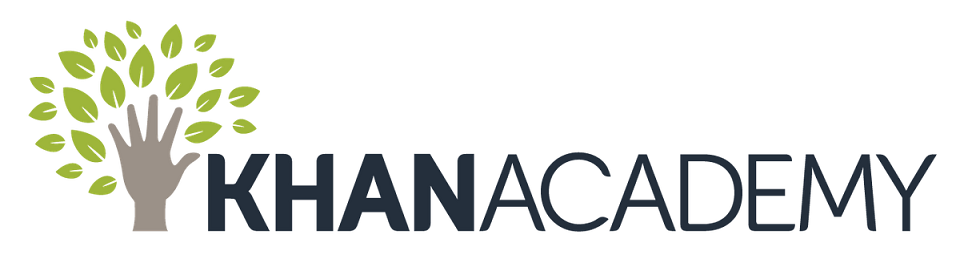 [Speaker Notes: https://khanovaskola.cz/video/9/33/250-zakon-poptavky?gclid=CjwKEAiA8JbEBRCz2szzhqrx7H8SJAC6FjXXql5suY1B67dWPGNgEiuDbudpEsNWrPdEoChmzBmYyxoCSyrw_wcB]
Tutoriály
AIS
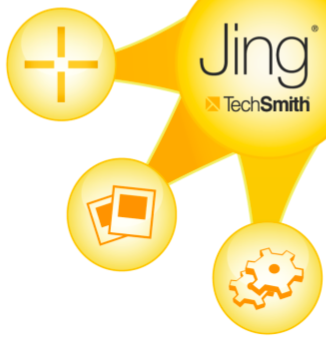 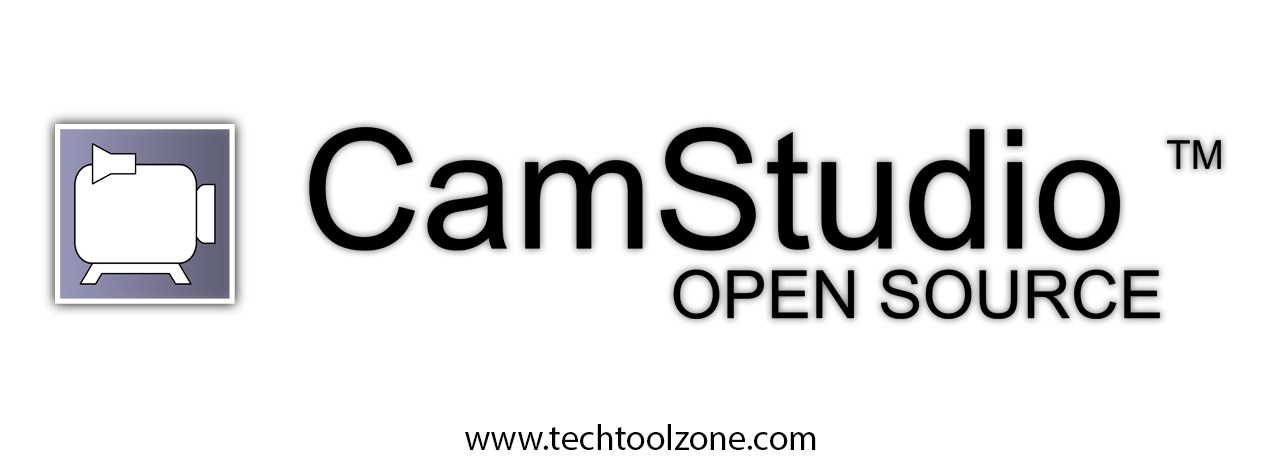 [Speaker Notes: https://www.youtube.com/watch?v=usWWr6chXy8]
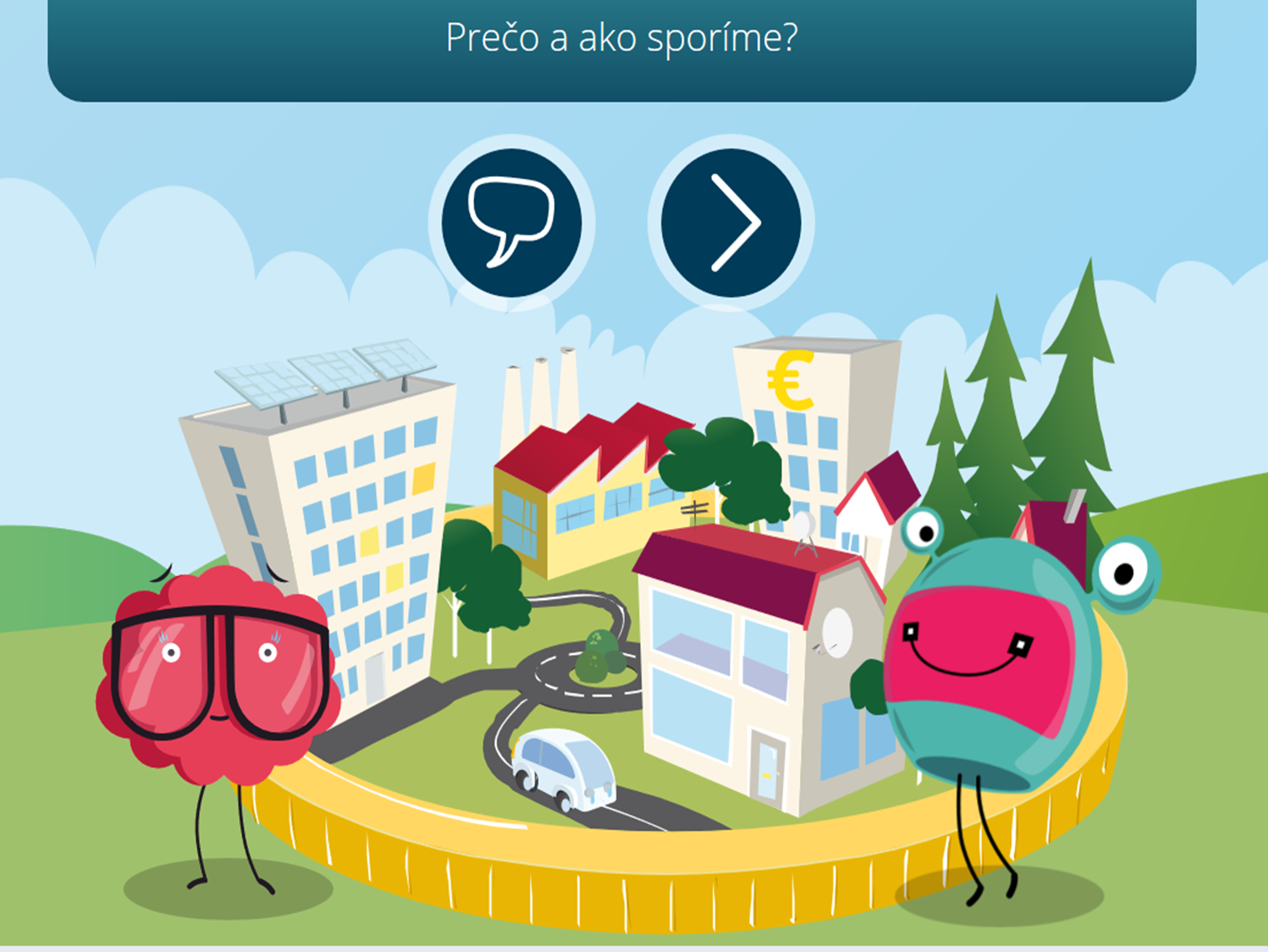 [Speaker Notes: https://viki.iedu.sk/resources/browser/financna-gramotnost-1]
Pracovné listy s kontrolnými otázkami
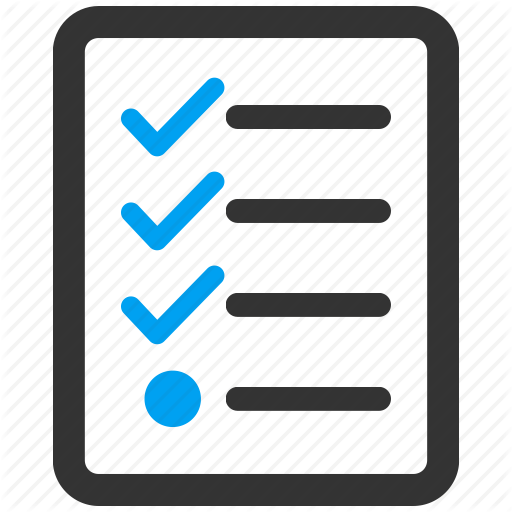 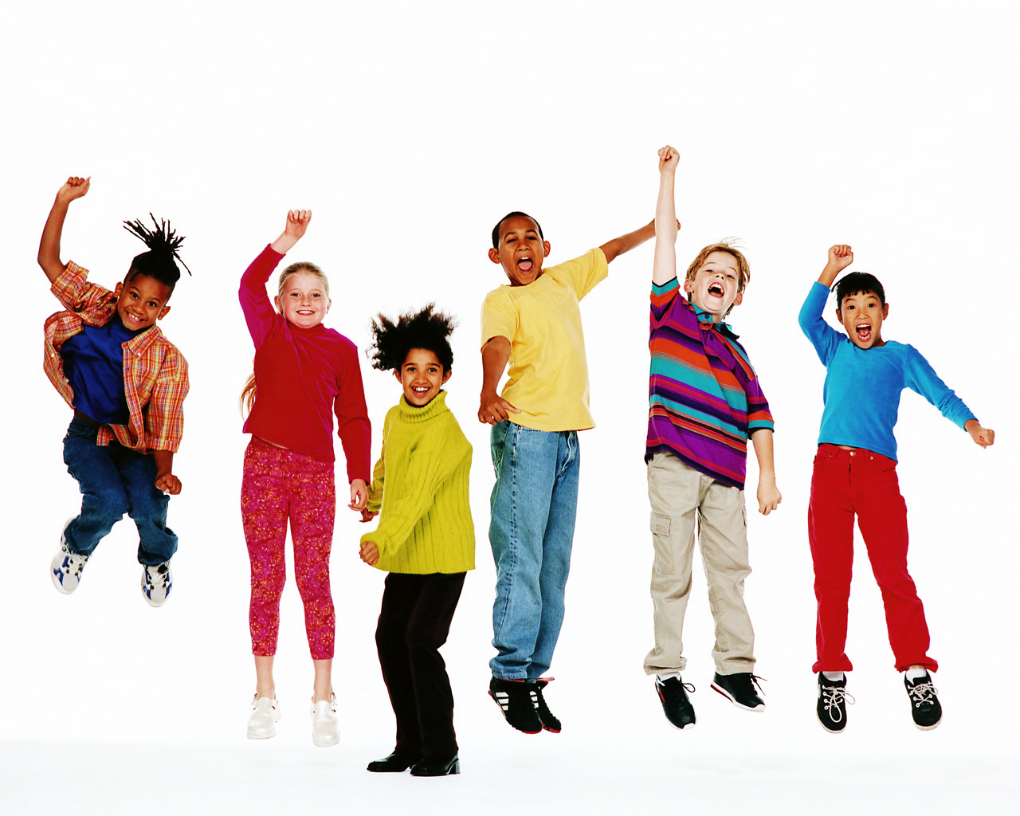 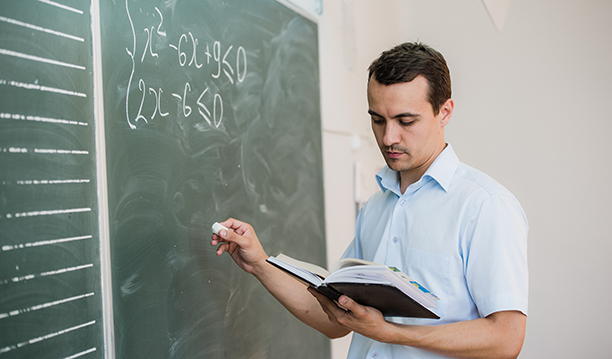 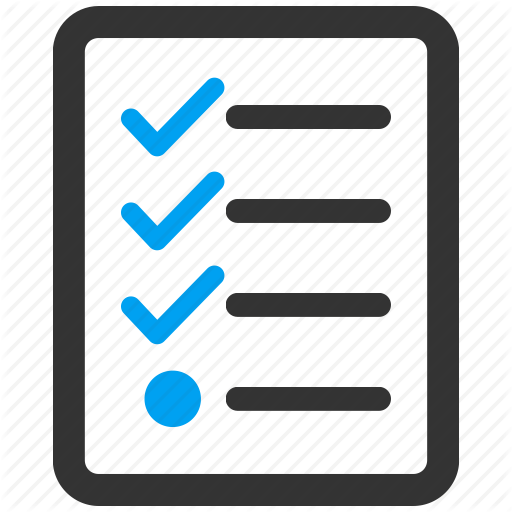 [Speaker Notes: Videá sú využiteľné vo všetkých fázach vyučovacieho procesu]
aplikačná
[Speaker Notes: Videá sú využiteľné vo všetkých fázach vyučovacieho procesu]
Spracovanie videa
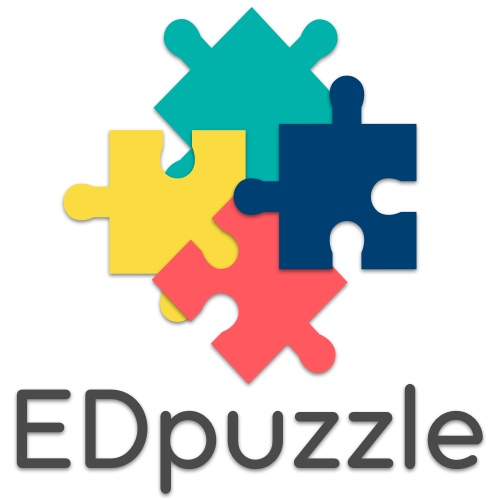 [Speaker Notes: Ďalším z nástrojov, kde môžeme spracovávať videá (napr. z youtube.com) do interaktívnych cvičení nájdeme na stránke
edpuzzle.com
Na tejto stránke je nutná registrácia, no ide iba o niekoľko krokov

Viac nájdeme napr. na 
https://www.youtube.com/watch?v=CsFcNujpZ2E]
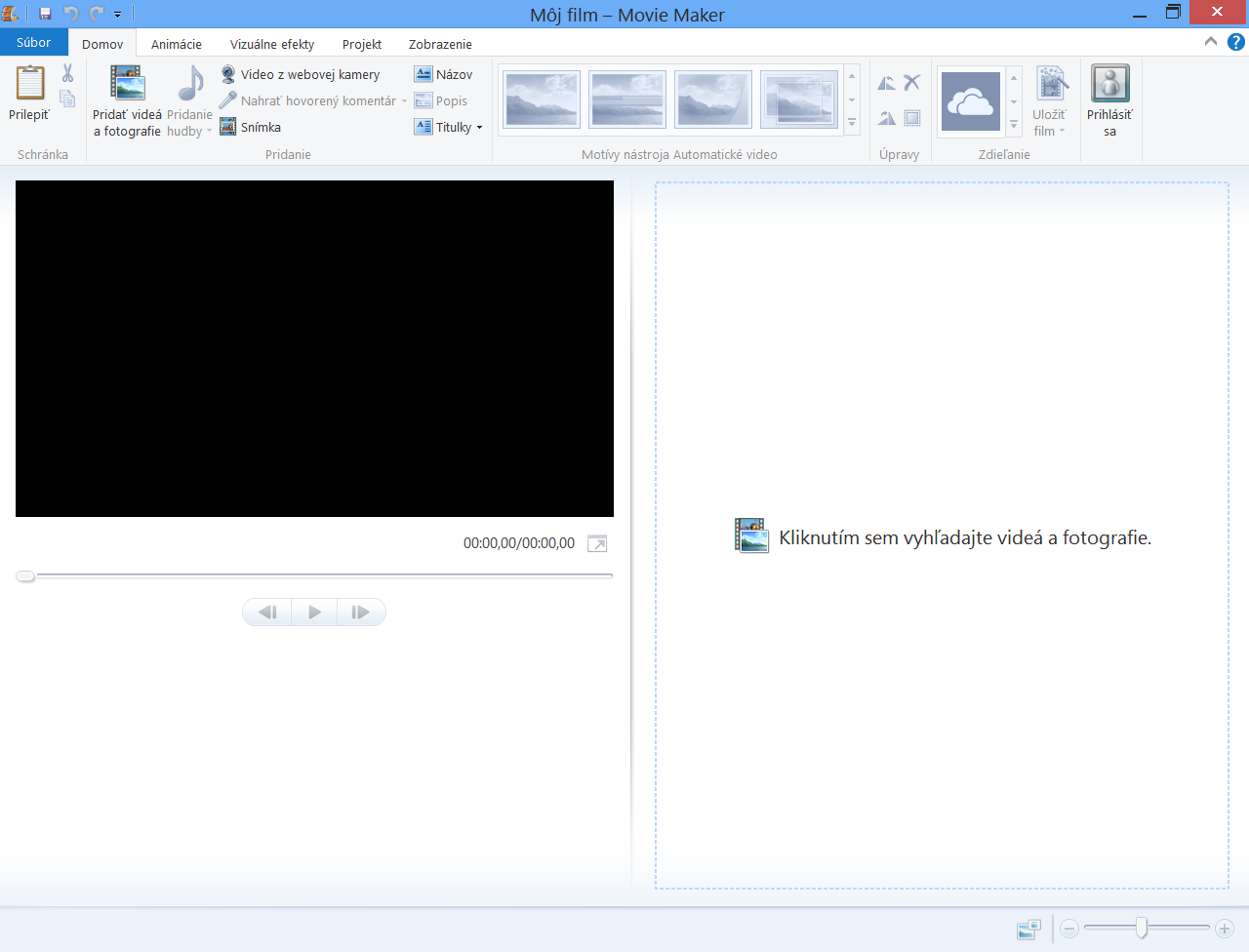 [Speaker Notes: Manuál k spracovaniu videa v programe windows movie maker nájdeme napr. na
https://pasaca.edupage.org/files/2MovieMaker2012.pdf

Môžeme využi viaceré video návody, napr.:
https://www.youtube.com/watch?v=je7I5cgPLsc
https://www.youtube.com/watch?v=Ky3yQypb-QM]
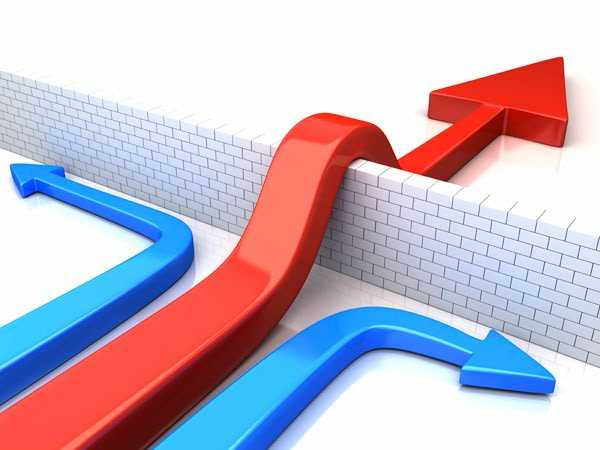 Alternatívy
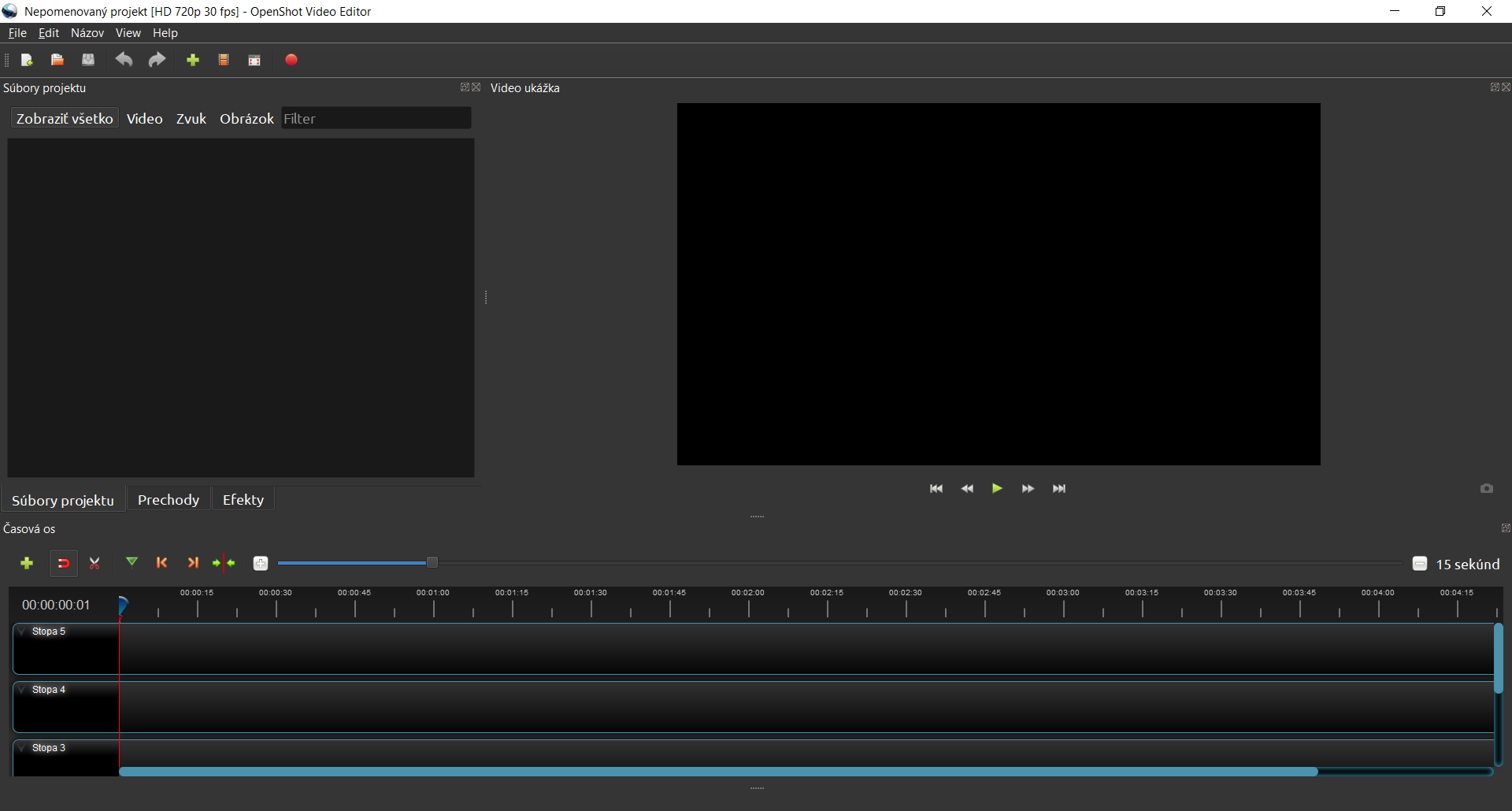 [Speaker Notes: https://zmudri.sk/p/ako-vytvorit-vzdelavacie-video
https://zmudri.sk/p/ako-vytvorit-vzdelavacie-video-2-cast]
iMovie for Mac
[Speaker Notes: https://itunes.apple.com/us/app/imovie/id408981434?mt=12&ls=1&v0=www-us-mac-imovie-app-imovie]
VSDC
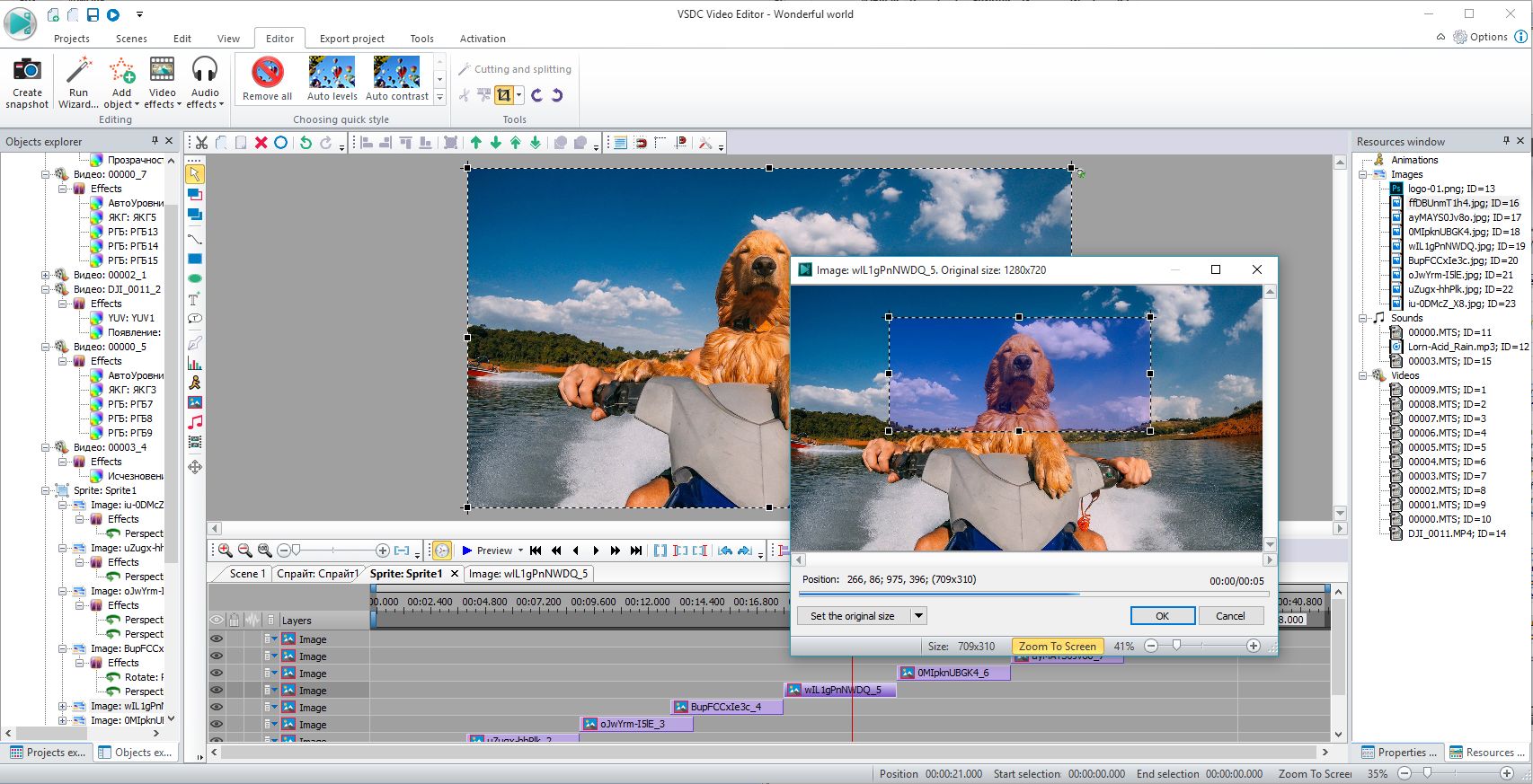 [Speaker Notes: Viac info nájdete napr. tu
http://www.techradar.com/news/the-best-free-windows-movie-maker-alternative]
Shotcut
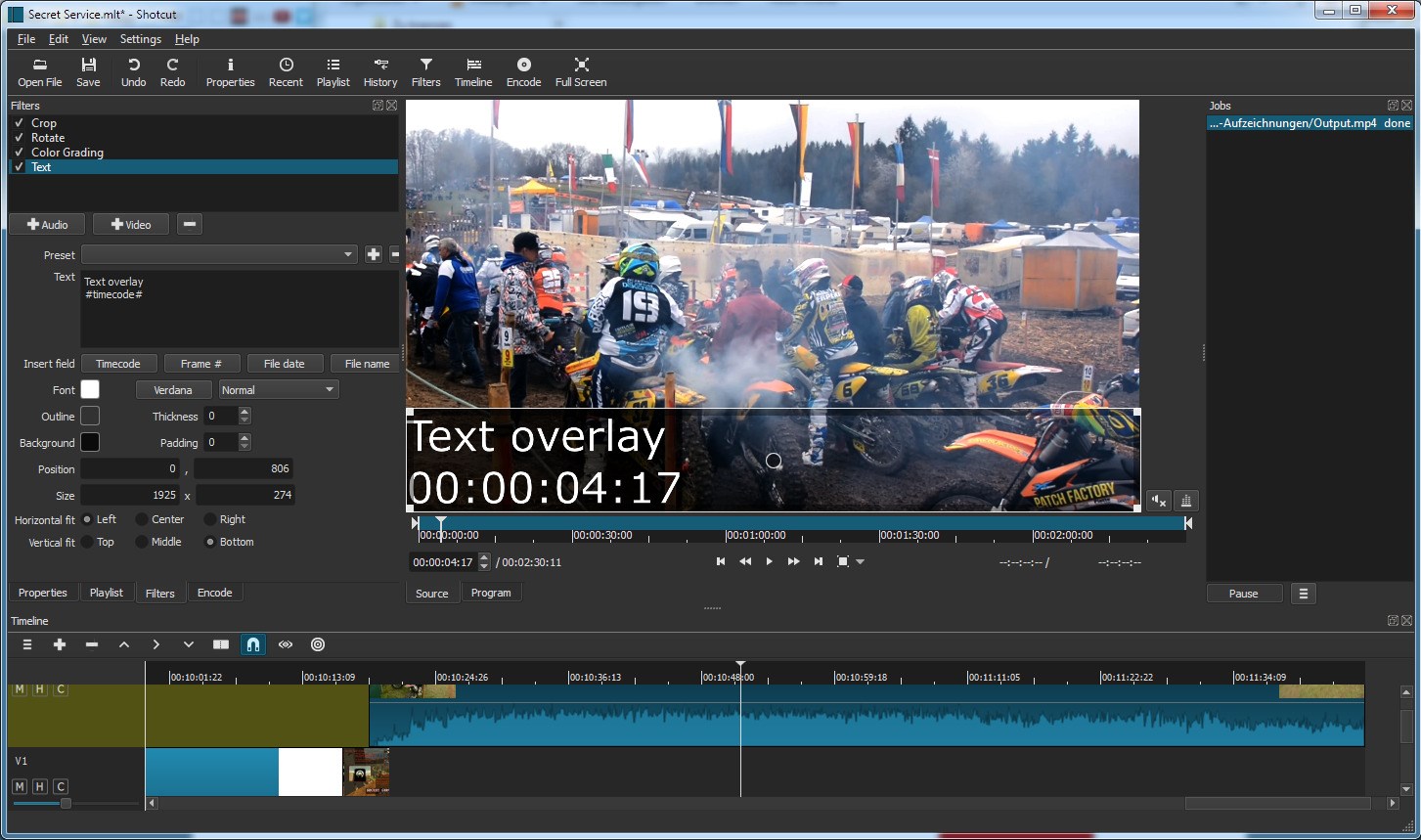 [Speaker Notes: Viac info nájdete napr. tu
http://www.techradar.com/news/the-best-free-windows-movie-maker-alternative]
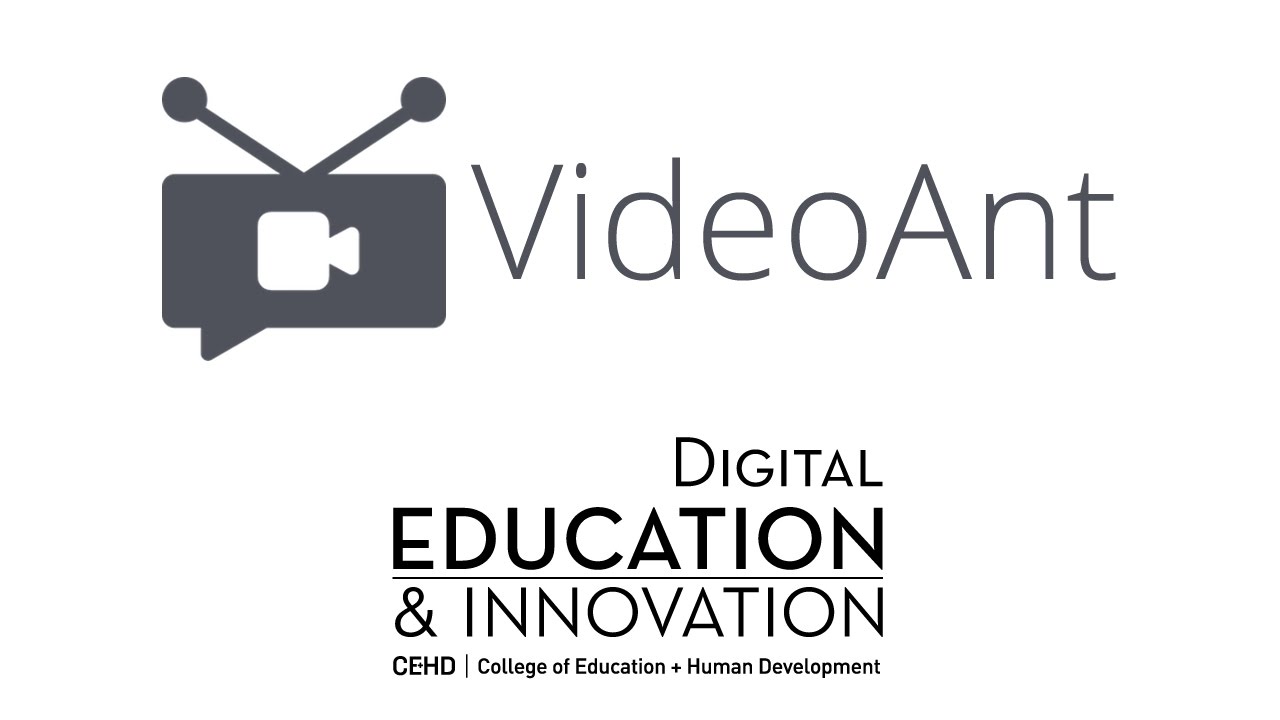 [Speaker Notes: https://ant.umn.edu/esrlgcbwox
https://ant.umn.edu/ikvwbvtqkm

https://www.youtube.com/watch?v=1SOE2aQky2I]
[Speaker Notes: https://www.youtube.com/watch?v=zBJDVCHP8O0]
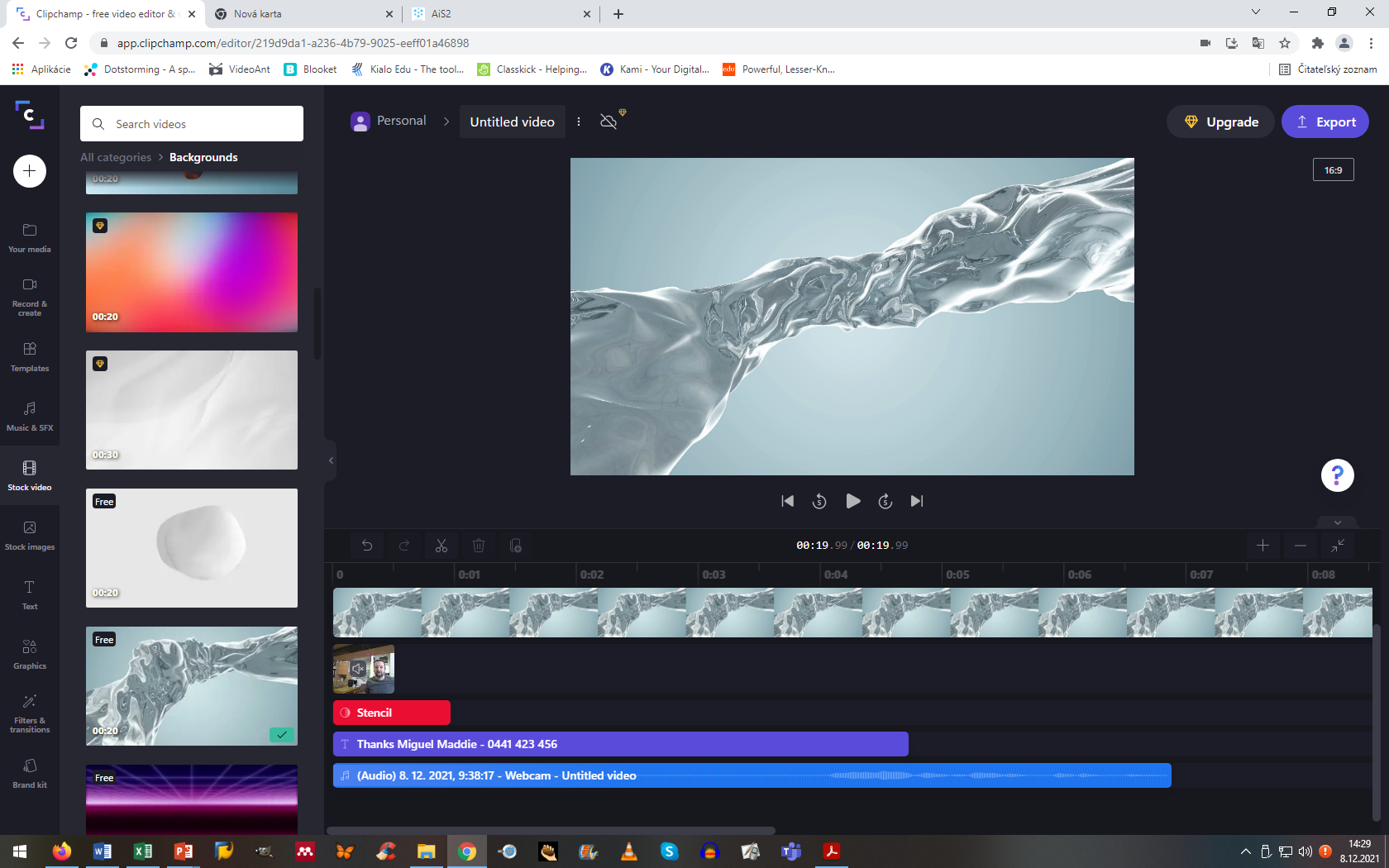 [Speaker Notes: https://www.youtube.com/watch?v=zBJDVCHP8O0]
Ďalšie tipy
Vytvorenie vlastných videosúborov – obrátená trieda/projektové vyučovanie
Ďalšie tipy
Ako to skončí? Čo bude nasledovať? – problémové vyučovanie
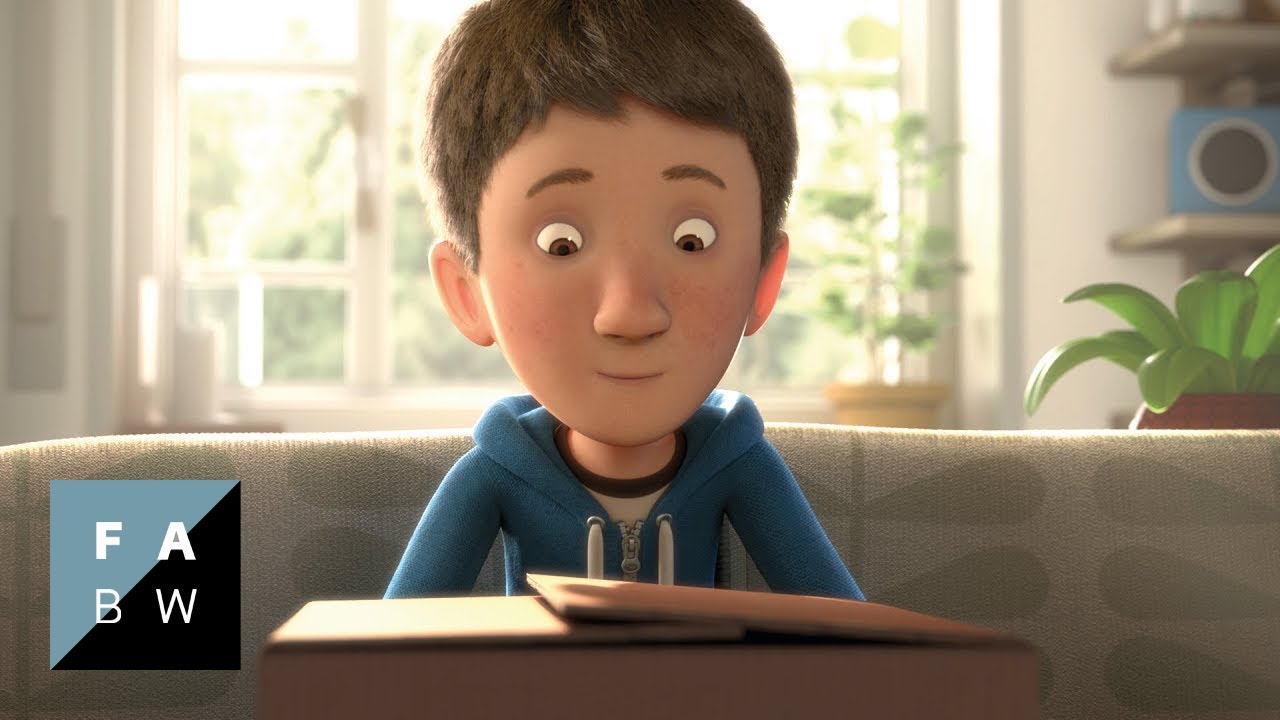 [Speaker Notes: https://www.youtube.com/watch?v=3XA0bB79oGc]
Zásady
4S
[Speaker Notes: Signalizácia: Toto sa vykonáva pomocou textu alebo grafiky na obrazovke. Zameriava pozornosť na študenta a zdôrazňuje špecifické informácie, ktoré je potrebné spracovať.Segmentácia: Informácie sú rozdelené na kusy s primeranou veľkosťou, aby študent získal väčšiu kontrolu pri pokuse o spracovanie. Toho sa dosahuje prostredníctvom efektívneho riadenia dĺžky videa a použitia zlomových bodov alebo pauzy v celom rozsahu.Weeding: odstránenie nepotrebných informácií vo videu, ktoré môžu brániť schopnosti študenta spracovávať a spomínať na informácie. Weeding maximalizuje kapacity pamäti študentov pre sluchové i vizuálne kanály.Modalita zhody: Ide o prezentáciu informácií spôsobom, ktorý je súčasne zameraný na sluchové aj vizuálne kanály. Príkladom toho by bolo poskytovanie rozprávania pri zobrazovaní animácie na obrazovke. To slúži na zvýšenie spracovania v pracovnej pamäti a zabraňuje kognitívnemu preťaženiu.]
Signalizácia – zdôrazňujúci text vo videu
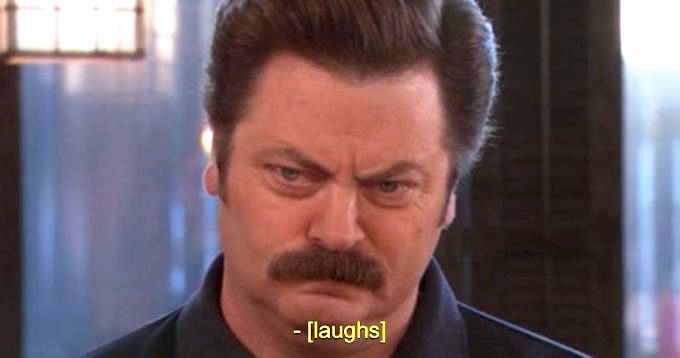 [Speaker Notes: Signalizácia: Toto sa vykonáva pomocou textu alebo grafiky na obrazovke. Zameriava pozornosť na študenta a zdôrazňuje špecifické informácie, ktoré je potrebné spracovať.]
Segmentácia
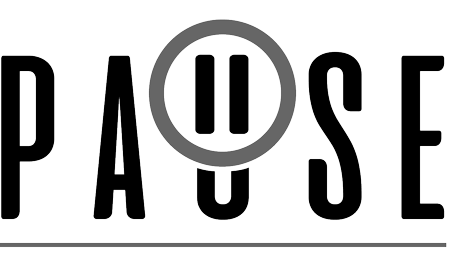 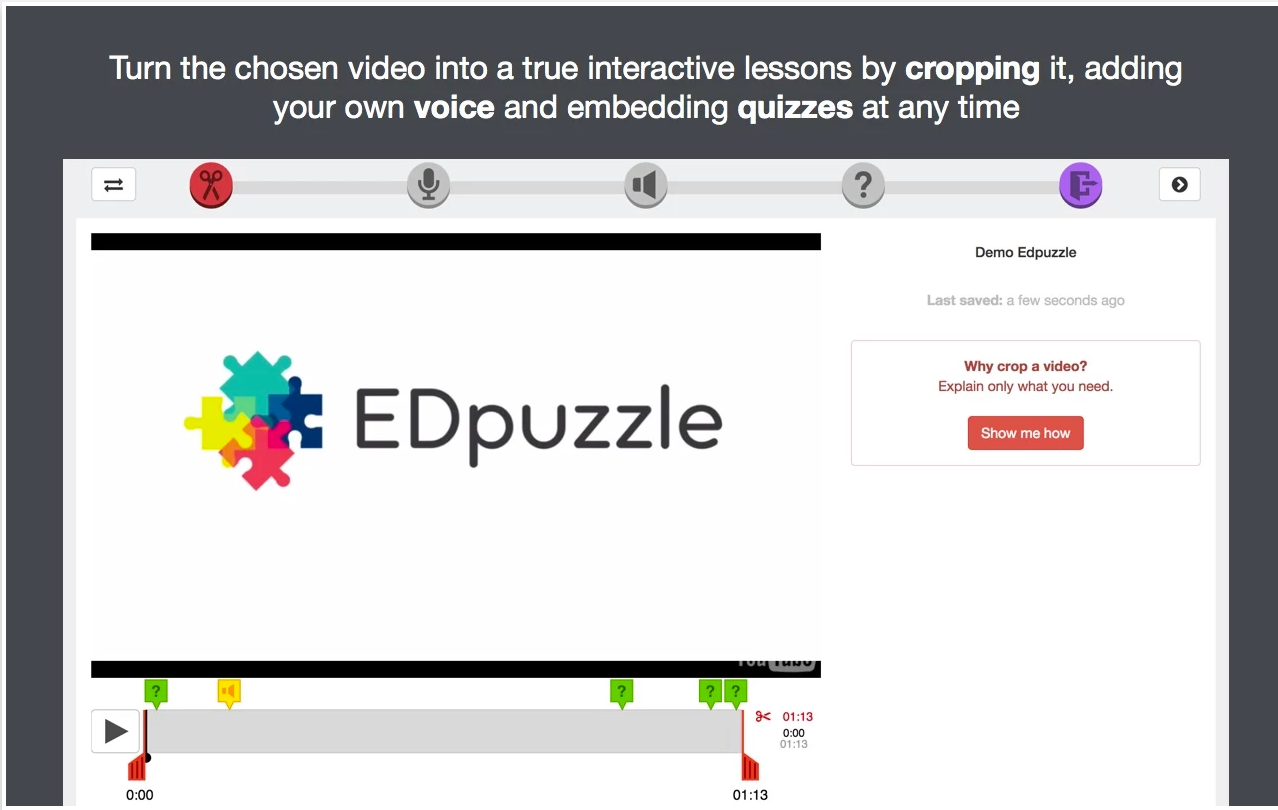 [Speaker Notes: Segmentácia: Informácie sú rozdelené na časti s primeraným rozsahom, aby študent získal väčšiu kontrolu pri pokuse o spracovanie. To sa dosahuje prostredníctvom efektívneho riadenia dĺžky videa a použitia zlomových bodov alebo pauzy v celom rozsahu.]
Selekcia
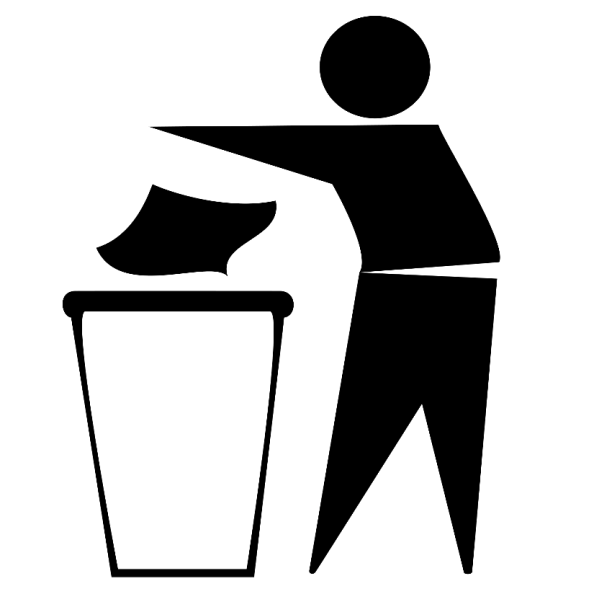 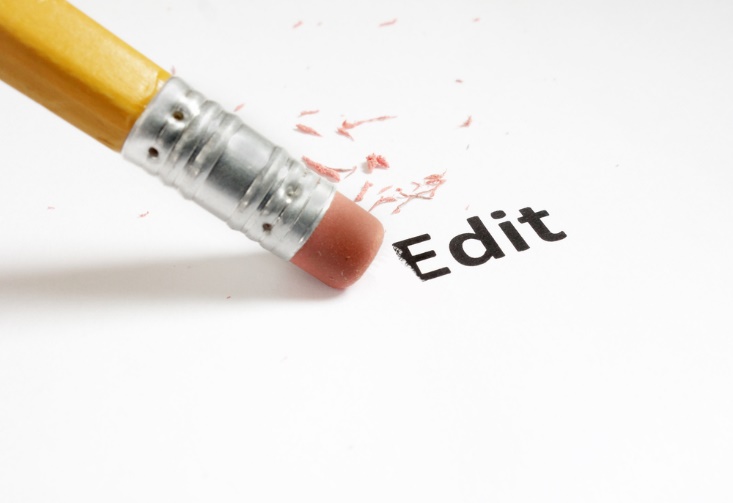 [Speaker Notes: Weeding: odstránenie nepotrebných informácií vo videu, ktoré môžu brániť schopnosti študenta spracovávať a spomínať si na podstatné informácie. Weeding maximalizuje kapacity pamäti študentov pre sluchové i vizuálne kanály.]
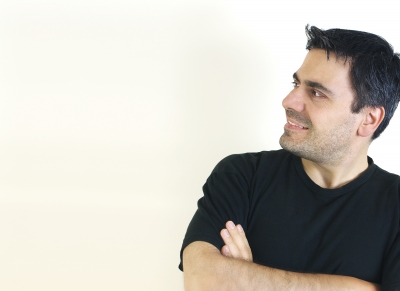 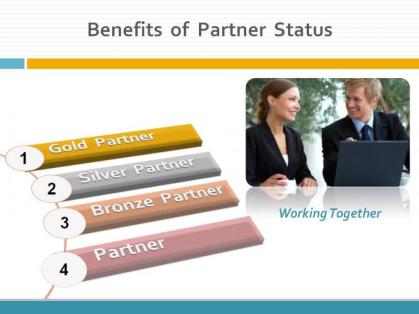 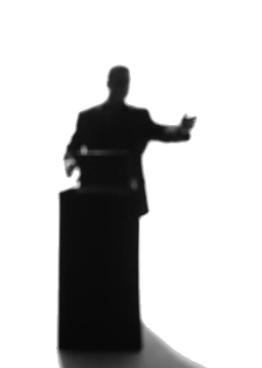 Súbeh
[Speaker Notes: Modalita zhody: Ide o prezentáciu informácií spôsobom, ktorý je súčasne zameraný na sluchové aj vizuálne kanály. Príkladom toho by bolo poskytovanie rozprávania pri zobrazovaní animácie na obrazovke. To slúži na zvýšenie spracovania v pracovnej pamäti a zabraňuje kognitívnemu preťaženiu.]
Pri stiahnutých videách sa môže stať, že bude potrebné konvertovať formát tohto videa pre WMM

Môžete použiť preto napr. online video converter a zmeniť formát súboru napr. na *.avi alebo iný formát. Ja využívam napr.
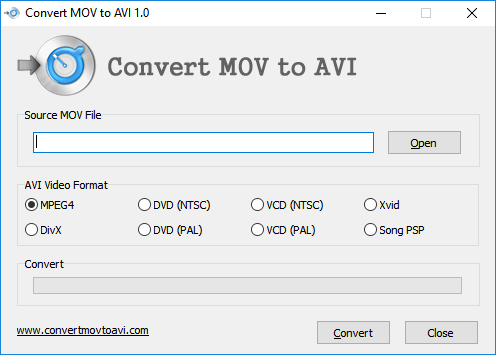